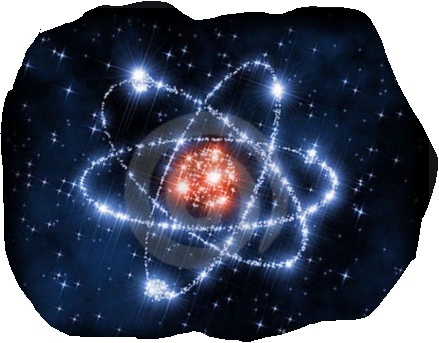 Μία τελεία
Μια τελεία αποτελείται από πολλά  εκατομμύρια άτομα……
Οι επιστήμονες έχουν υπολογίσει ότι το ανθρώπινο κεφάλι αποτελείται από περίπου 900.000.000.000.000.000.000.000.000 άτομα ή σε συντομογραφία 9x 1026 άτομα
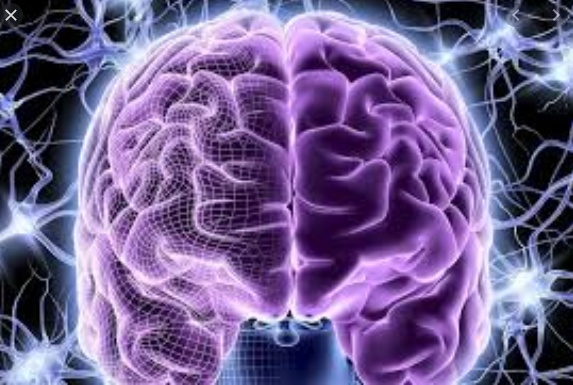 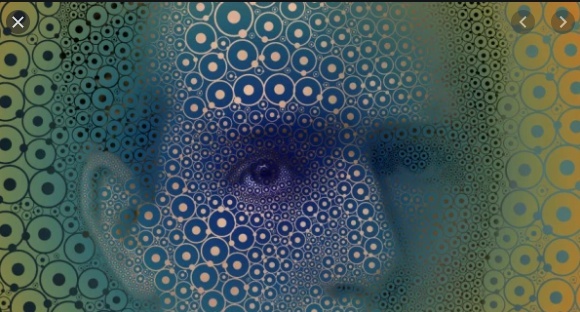 Δομή ατόμου
Προσοχή!!!  Αυτή η εικόνα του ατόμου δεν είναι η πραγματική .…αλλά  χρησιμοποιείται εδώ για να περιγράψουμε  με ένα κατανοητό τρόπο την δομή του ατόμου
-
-
+
+
-
-
+
+
+
+
+
-
-
+
-
-
=νετρόνιο που δεν έχει ηλεκτρικό φορτίο, άρα είναι ηλεκτρικά ουδέτερο (αφόρτιστο).
άτομο
+
+
-
-
= Ηλεκτρόνιο που έχει αρνητικό ηλεκτρικό φορτίο
-
+
+
-
+
= Πρωτόνιο που έχει θετικό ηλεκτρικό φορτίο
-
Δομή ατόμου
Ένα άτομο αποτελείται από ηλεκτρόνια, πρωτόνια και νετρόνια. 
Γιαυτό τα ηλεκτρόνια τα πρωτόνια και τα νετρόνια ονομάζονται υποατομικά σωματίδια
Πυρήνας ατόμου
Πρωτόνιο  (p)  έχει μια μονάδα  θετικού ηλεκτρικού φορτίου (στοιχειώδες φορτίο)
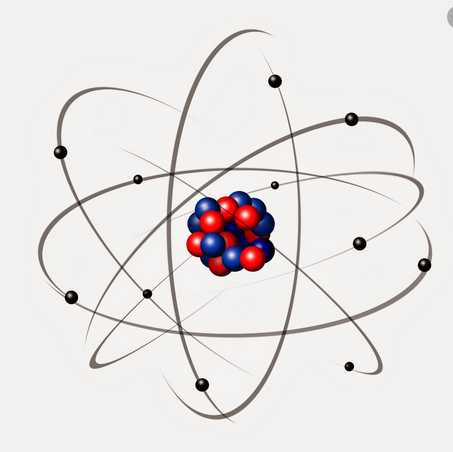 Νετρόνιο   (n) δεν έχει ηλεκτρικό φορτίο
Ηλεκτρόνιο  (e)  έχει μια μονάδα  αρνητικού ηλεκτρικού φορτίου (στοιχειώδες φορτίο)
Δομή ατόμου
+
+
Προσοχή !! Σε ένα άτομο έχω ίσο αριθμό πρωτονίων και ηλεκτρονίων. 


Παράδειγμα: Αν σε ένα άτομο υπάρχουν 4  πρωτόνια τότε οπωσδήποτε θα υπάρχουν και 4 ηλεκτρόνια.
-
-
+
+
-
-
άτομο
Ο αριθμός των πρωτονίων (ατομικός αριθμός) ενός ατόμου, καθορίζει το είδος του ατόμου….
-
-
Παράδειγμα 
ένα άτομο οξυγόνου έχει 8 πρωτόνια μέσα στο πυρήνα του
+
+
-
-
+
+
+
+
+
-
-
+
-
-
Χημικά στοιχεία (ή στοιχεία) είναι υλικά που αποτελούνται από ένα είδος ατόμου. 

Δηλαδή αποτελούνται από άτομα που όλα έχουν στον πυρήνα τους, τον ίδιο αριθμό πρωτονίων  (δηλαδή ίδιο ατομικό αριθμό)



Για παράδειγμα ένα υλικό που αποτελείται από άτομα άνθρακα είναι στοιχείο, διότι σε όλα τα άτομα του θα υπάρχουν έξι πρωτόνια.
Χημικά στοιχεία είναι ο άνθρακας ,  το λίθιο,  το οξυγόνο κ.α.
Στη φύση υπάρχουν περίπου 118 διαφορετικά χημικά στοιχεία (ή στοιχεία)
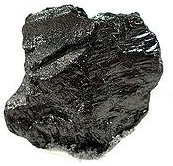 Χημικά στοιχεία (ή στοιχεία)
Ένα κομμάτι   άνθρακα
+
+
Με το σύμβολο C, συμβολίζουμε είτε ένα άτομο άνθρακα είτε ένα στοιχείο άνθρακα.
Ένα άτομο άνθρακα
-
-
Ο άνθρακας αποτελείται από άτομα άνθρακα που όλα τα άτομα έχουν μέσα στο πυρήνα τους 6 πρωτόνια, γιαυτό και τα άτομα αυτά είναι άτομα άνθρακα.


Το υλικό άνθρακας είναι χημικό στοιχείο, αφού αποτελείται από ένα είδος ατόμου
-
+
+
+
+
-
-
-
Χημικά στοιχεία (ή στοιχεία)
Με το σύμβολο C, συμβολίζουμε είτε ένα άτομο άνθρακα είτε ένα στοιχείο άνθρακα.
+
+
Ένα άτομο άνθρακα
Ένα κομμάτι   άνθρακα
-
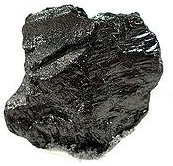 -
-
+
+
+
+
-
-
-
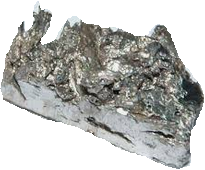 Χημικά στοιχεία (ή στοιχεία)
Ένα κομμάτι   λιθίου
+
Ένα άτομο λιθίου
-
Το λίθιο αποτελείται από άτομα λιθίου που όλα τα άτομα έχουν μέσα στο πυρήνα τους 3 πρωτόνια, γιαυτό και τα άτομα αυτά είναι άτομα λιθίου .

Το υλικό λίθιο είναι χημικό στοιχείο, αφού αποτελείται από ένα είδος ατόμου
+
+
-
-
Χημικά στοιχεία (ή στοιχεία)
Αέριο οξυγόνο
+
+
Ένα άτομο οξυγόνου
-
-
Το αέριο οξυγόνο αποτελείται από άτομα οξυγόνου, που όλα τα άτομα έχουν μέσα στο πυρήνα τους 8 πρωτόνια, γιαυτό και τα άτομα αυτά είναι άτομα οξυγόνου.
Άρα το οξυγόνο έχει ατομικό αριθμό 8
-
-
+
+
+
+
+
+
-
-
-
Το υλικό οξυγόνο είναι χημικό στοιχείο, αφού αποτελείται από ένα είδος ατόμου
-
Χημικά στοιχεία (ή στοιχεία)
Με το σύμβολο Ο, συμβολίζουμε είτε ένα άτομο οξυγόνου είτε ένα στοιχείο οξυγόνου.
+
+
-
-
-
-
+
+
+
+
+
+
-
-
-
Αέριο οξυγόνο
-
Ένα άτομο οξυγόνου
Τα άτομα ανάλογα με τον αριθμό πρωτονίων που έχουν (ατομικός αριθμός)…μπαίνουν σε ….μια σειρά στο περιοδικό πίνακα…….. Που φαίνεται στο σχήμα.
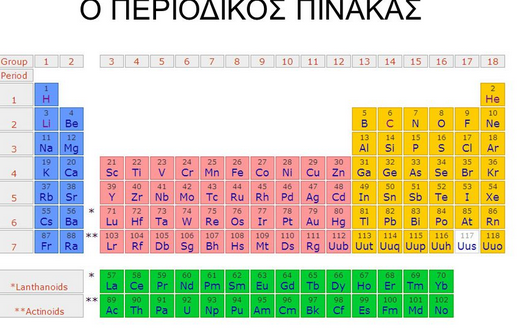 ΙΟΝ  - ΙΟΝΤΑ
Από  ένα  άτομο   μπορεί  να  φύγουν 	1	 ή   περισσότερα ηλεκτρόνια   . Σε αυτή την περίπτωση το άτομο θα έχει περισσότερα πρωτόνια από ηλεκτρόνια… και πλέον δεν θα λέγεται άτομο αλλά ιόν.
+
+
-
-
Ηλεκτρόνιο που έχει φύγει μέσα από το άτομο
-
+
+
-
-
ΙΟΝ  - ΙΟΝΤΑ
Ένα άτομο μπορεί να πάρει επιπλέον  	1	 ή   περισσότερα ηλεκτρόνια   .  Σε αυτή την περίπτωση το άτομο θα έχει περισσότερα ηλεκτρόνια από πρωτόνια … και πλέον δεν θα λέγεται άτομο αλλά ιόν
+
+
-
-
+
-
+
-
-
Ηλεκτρόνιο που έχει πάρει το άτομο
-
ΙΟΝ  - ΙΟΝΤΑ
Προσοχή!!!! Μέσα σε  ένα άτομο υπάρχει ίσος αριθμός πρωτονίων και ηλεκτρονίων. Παράδειγμα αν ένα άτομο έχει 8 πρωτόνια τότε οπωσδήποτε θα έχει και 8 ηλεκτρόνια.
Προσοχή!!!! Μέσα σε  ένα ιον υπάρχει διαφορετικός αριθμός πρωτονίων και ηλεκτρονίων. Παράδειγμα ένα ιόν μπορεί να έχει 8 πρωτόνια  και 10 ηλεκτρόνια.
+
+
+
+
-
+
+
-
+
-
-
-
-
Είναι ιόν γιατί έχει 3 πρωτόνια και 2 ηλεκτρόνια
Είναι άτομο γιατί έχει 4 πρωτόνια και 4 ηλεκτρόνια
Τα ΙΟΝΤΑ χωρίζονται σε :
+
+
+
+
ΚΑΤΙΟΝΤΑ που έχουν περισσότερα     πρωτόνια  από  ηλεκτρόνια.  Τα κατιόντα έχουν θετικό φορτίο.
ΑΝΙΟΝΤΑ που έχουν περισσότερα     ηλεκτρόνια από  πρωτόνια.  Τα ανιόντα έχουν αρνητικό φορτίο.
-
-
-
-
+
+
+
-
-
-
-
Τα άτομα πολλές φορές τα συμβολίζουμε και με χρωματιστούς κύκλους ή σφαίρες:
Παράδειγμα:
+
+
Άτομο άνθρακα  C
Άτομο οξυγόνου  Ο
-
-
-
Άτομο υδρογόνου Η
+
+
+
+
-
-
-
Τα άτομα ενώνονται και σχηματίζουν μόρια
Ο
Παράδειγμα:
Η
Η
Μόριο νερού Η2Ο
Αριθμός    Avogardo
NA
NA     =      6,02 .  10 23
mol      n
mol  είναι η ποσότητα μιας ουσίας που περιέχει  NA  οντότητες (άτομα, μόρια, ιόντα…)
Ποσότητα 1 mol ατόμων θα περιέχει NA     =      6,02 .  10 23   άτομα
παράδειγμα
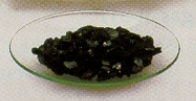 Αυτή είναι μια ποσότητα στοιχείου άνθρακα 1 mol. 
.
Άρα  αυτή η ποσότητα 1 mol, θα αποτελείται από NA     =    6,02 .  10 23   άτομα άνθρακα
Μια ποσότητα στοιχείου άνθρακα C, που βρίσκεται μέσα σε ένα γυάλινο πιάτο
mol      n
mol  είναι η ποσότητα μιας ουσίας που περιέχει  NA  οντότητες (άτομα, μόρια, ιόντα…)
Ποσότητα 1 mol ατόμων θα περιέχει NA     =      6,02 .  10 23   άτομα
παράδειγμα
Αυτή είναι μια ποσότητα στοιχείου χαλκού 1 mol.
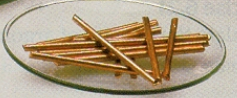 Άρα  αυτή η ποσότητα 1 mol, θα αποτελείται από NA     =    6,02 .  10 23   άτομα χαλκού
Μια ποσότητα από μικρές  σωλήνες στοιχείου χαλκού Cu, που βρίσκεται μέσα σε ένα γυάλινο πιάτο
mol      n
mol  είναι η ποσότητα μιας ουσίας που περιέχει  NA  οντότητες (άτομα, μόρια, ιόντα…)
Ποσότητα 1 mol μορίων θα περιέχει NA     =      6,02 .  10 23   μόρια
παράδειγμα
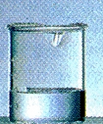 Αυτή είναι μια ποσότητα της χημικής ένωσης νερού 1 mol.
Άρα  αυτή η ποσότητα 1 mol, θα αποτελείται από NA     =    6,02 .  10 23   μόρια νερού Η2Ο
Μια ποσότητα χημικής ένωσης νερού Η2Ο, που βρίσκεται μέσα σε ένα γυάλινο δοχείο.
παράδειγμα
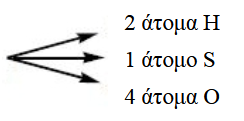 Στο 1 μόριο Η2 SΟ4
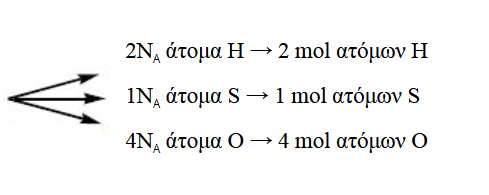 Στο 1 mol Η2 SΟ4
Ατομική Μάζα   Αr
Ατομική μάζα ενός στοιχείου είναι ίση με την μάζα που έχει ποσότητα 1 mol αυτού του στοιχείου.
Παράδειγμα
Ποσότητα 1 mol  του στοιχείου νατρίου Να, που  θα αποτελείται από NA     =      6,02 .  10 23   , έχει ατομική μάζα 23gr

ArNa  = 23 gr
Μοριακή  Μάζα  Μr
Μοριακή μάζα μιας χημικής ένωσης είναι ίση με την μάζα που έχει ποσότητα 1 mol αυτής της ένωσης.
Παράδειγμα
Ποσότητα 1 mol  της ένωσης H2SO4, θα έχει μοριακή μάζα:
(Από την άσκηση θα δίνεται: ArΗ  = 1 ,    ArS  = 32  , ArO  = 16)
Άρα η μοριακή μάζα του H2SO4  θα είναι:
Μr = 2. ArΗ  + ArS  + 4. ArO  = 2. 1  + 32  + 4. 16  = = 97gr
Γραμμομοριακός όγκος Vm
Ποσότητα 1 mol οποιαδήποτε αερίου σε S.T.P. συνθήκες καταλαμβάνει τον ίδιο όγκο που είναι 22,4 L. Αυτός ο όγκος ονομάζεται γραμμομοριακός όγκος και συμβολίζεται με  Vm
Παράδειγμα
Ποσότητα 1 mol  αερίου οξυγόνου σε S.T.P., ο χώρος που «θα πιάνει» είναι Vm =22,4L
Αέριο οξυγόνου
S.T.P. Συνθήκες :
 θερμοκρασία:              θ = 0 Ο C    ή         Τ   =273Κ 
Πίεση:    Ρ = 1atm      ή    Ρ = 760mmHg
Σχέσεις μετατροπών
Για χημικά στοιχεία:
m
n  =
ή
m =
n.Αr
Αr
Για χημικές ενώσεις  :
m
n  =
ή
m =
n.Μr
Μr
Όπου 
n: ο αριθμός των mol
m:  η μάζα σε gr
Αr : ατομική μάζα σε gr / mol
Mr : μοριακή μάζα σε gr / mol
Σχέσεις μετατροπών
Ν
n  =
ή
Ν =
n.ΝΑ
ΝΑ
Όπου 
n: ο αριθμός των mol
Ν:  αριθμός μορίων ή ατόμων ή ιόντων
ΝΑ :  αριθμός Avogardo   NA     =      6,02 .  10 23
Σχέσεις μετατροπών για αέρια σε  S.T.P.    συνθήκες
V
n  =
ή
N =
n.Vm
Vm
Όπου 
n: ο αριθμός των mol
V:  όγκος του αερίου σε  L
Vm :  γραμμομοριακός όγκος 22, 4 L /mol
Σχέσεις μετατροπών
m
m
p  =
ή
m =
p.V
ή
V  =
V
p
Όπου 
 
m:  η μάζα  
V:  όγκος   
p : πυκνότητα